70 ЛЕТ БИТВЫ ЗА МОСКВУ
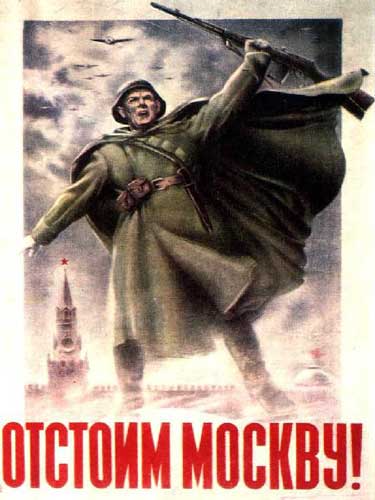 ГБОУ ДЕТСКИЙ САДД 756
ЮВАО г.Москвы группа 3 воспитатели Кочеткова Г.В., Шевченко Ю.М.
ЦЕЛИ И ЗАДАЧИ
Воспитывать чувство патриотизма
Рассказать детям о  битве за Москву и ее значении в победе в Великой Отечественной войне.
Расширить познания детей о Великой Отечественной войне.
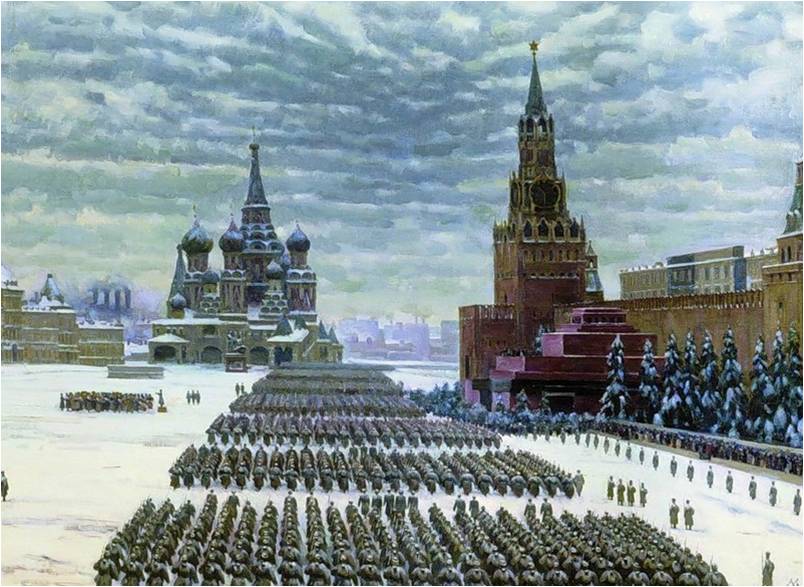 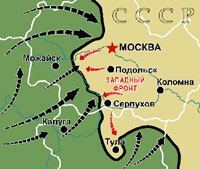 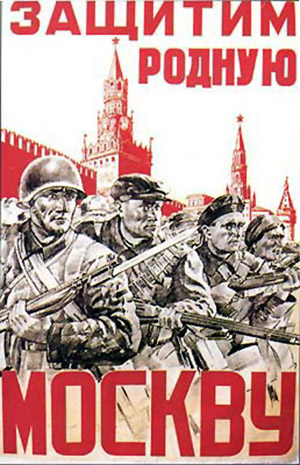 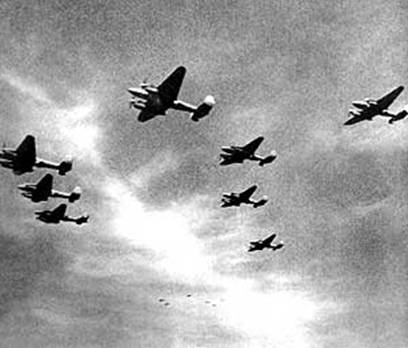 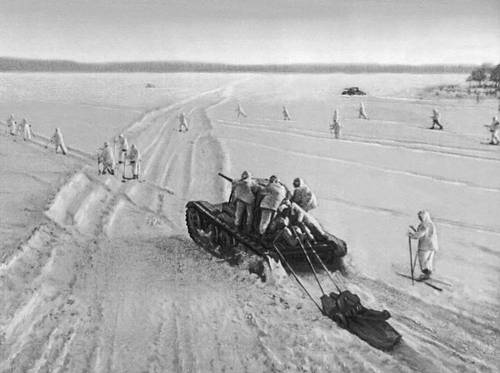 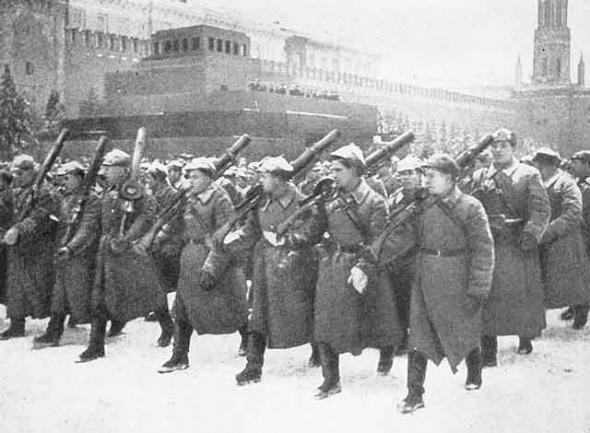 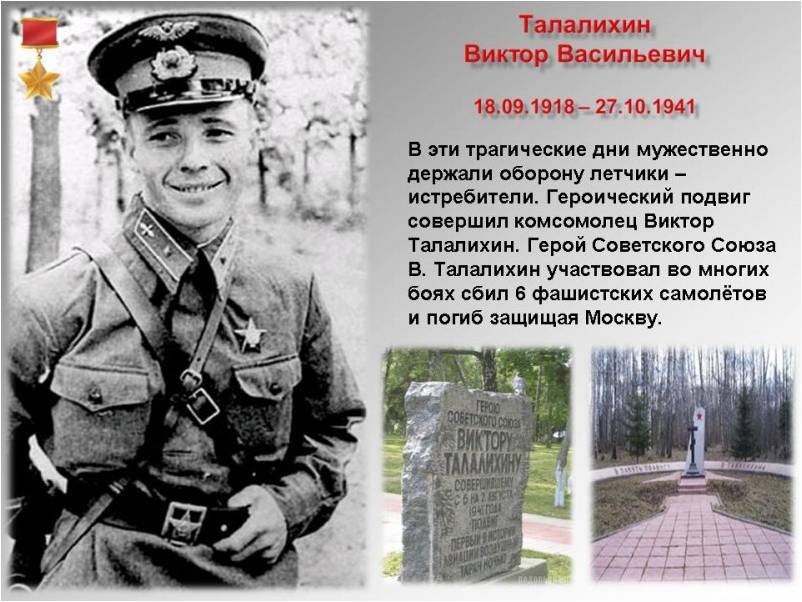 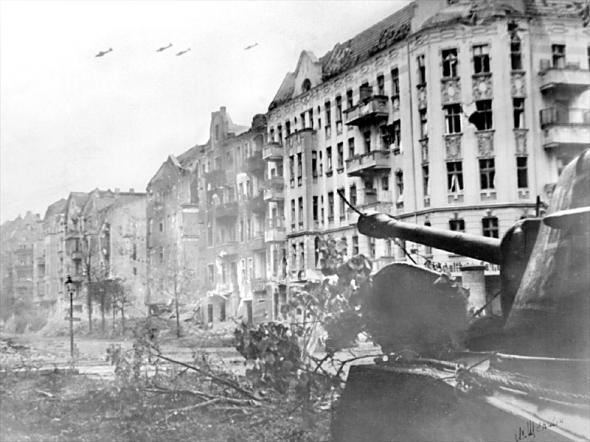 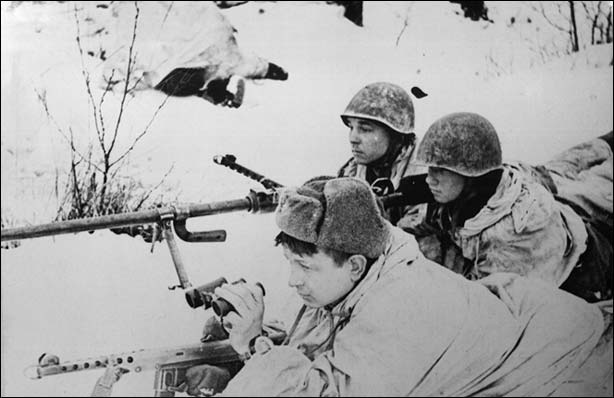 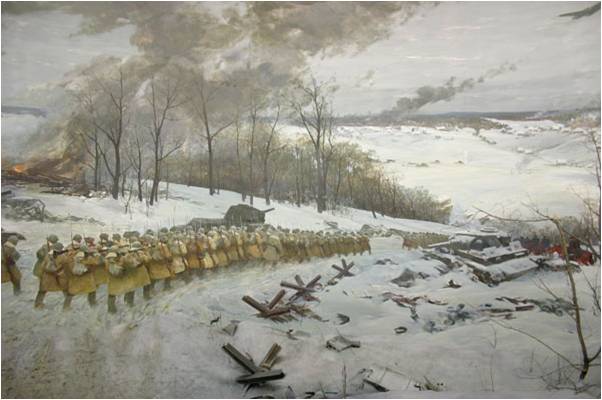 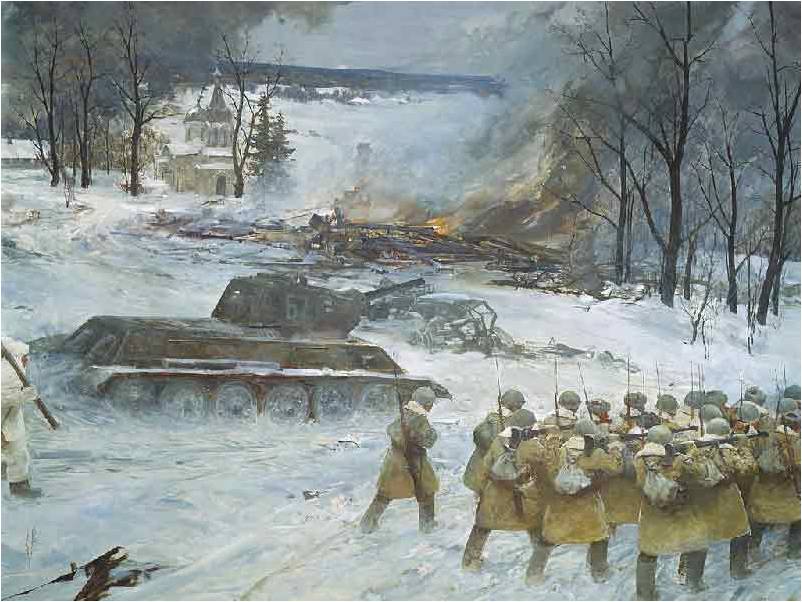 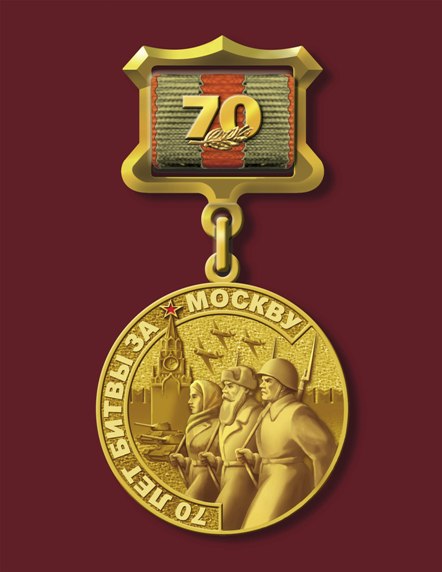 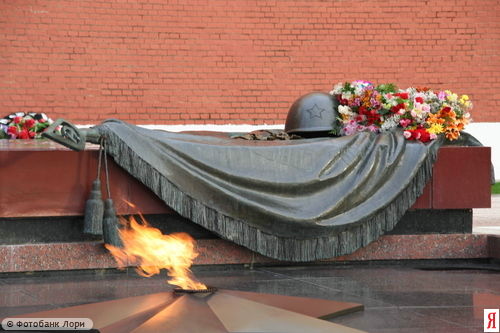 Ни кто не забыт ни что не забыто